A Pilot Study of the Caregiver Self-Management Program (CSMP)
Iris Chi, DSW 
Chinese American Golden Age Association Frances Wu Chair for the Chinese Elderly
USC Suzanne Dworak-Peck School of Social Work Edward R. Roybal Institute on Aging 

Hong Kong
December 1, 2018
Content
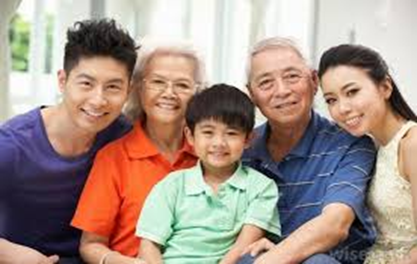 Research Background
Caregivers
Society increasingly demands caregivers 
Caregiving is linked with an array of negative biopsychosocial symptoms 
Interventions for immigrant caregivers are limited
Chinese Americans (CA)
Number of CA growing in a fast pace
Most older CA are foreign born
Chinese caregivers suffer from depression, anxiety disorders, and caregiving-related stress
Other challenges include navigating health care system and obtaining resources and support
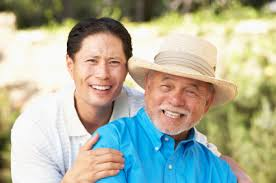 [Speaker Notes: Due to an aging society and prolonged longevity, societal demands of caregivers has been skyroketing
Research indicates that care giving is linked with an array of negative biopsychosocial symptoms in caregivers, including but not limited to chronic stress, depressive symptoms, impaired cognition, declining health, financial hardships, etc.
So far, interventions targeting caregivers are very limited]
Program Goal
To design and test a culturally and linguistically appropriate self-management training program to enhance health and well-being, for CA caregivers
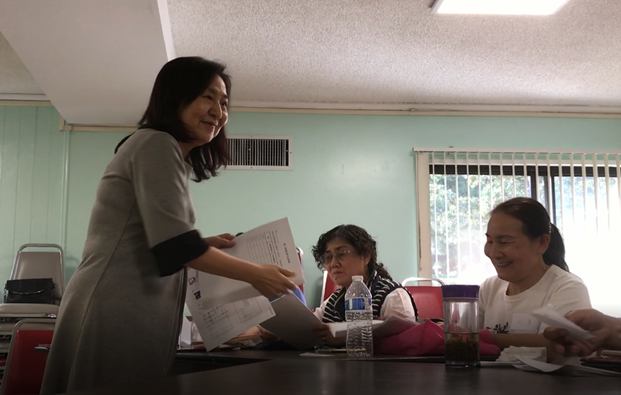 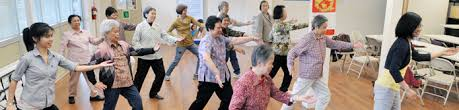 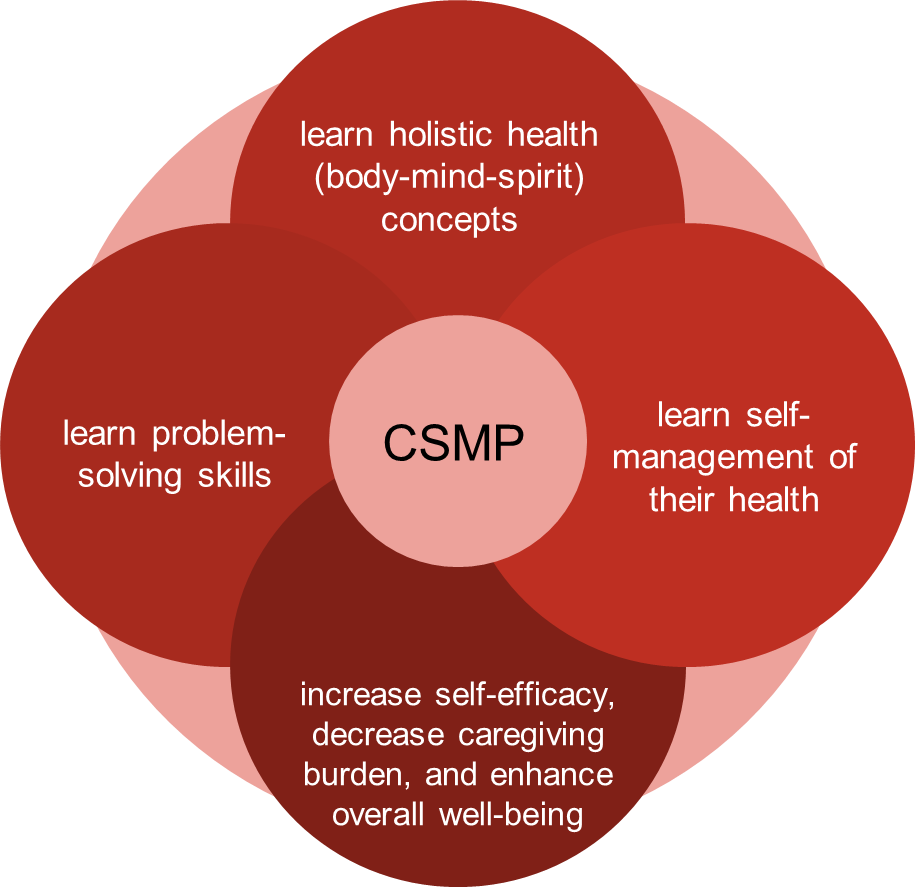 Program Objectives and
Expected Outcomes
Program Design: Guiding Theory
Body-Mind-Spiritual (BMS) Model
Professor Cecilia Chan, HKU
Evidence-based
BMS is rooted in Eastern philosophies
The yin-yang balance perspective
Daoism, Buddhism
Traditional Chinese Medicine health
BMS Health Self Help Handbook
Developed by Adrian Wan, CBH, HKU
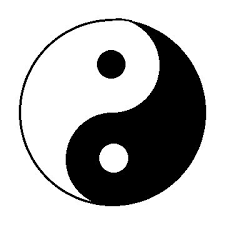 Intervention
This model regards the physical (body), emotional (mind) and spiritual (spirit) as indivisible yet distinctly different aspects of the same reality
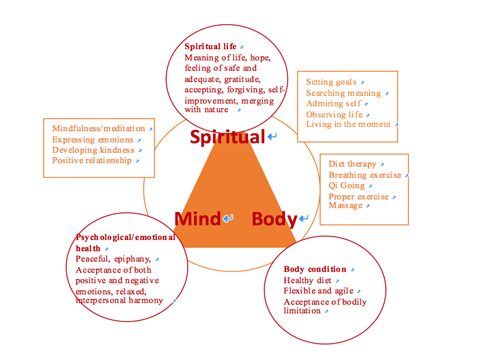 [Speaker Notes: Under the guidance of BMS model, various interventions were incorporated into the program:
Meditation, breathing exercise, acupressure massage, physical exercises, etc.
Health literacy
Problem-solving therapy (PST)]
Curriculum
Due to the time conflicts of lecturers, the actual course arrangements for two experiment groups are slightly different
Technological Support
Bilingual manuals and exercise videos  accessible on online training platform: https://roybal.usc.edu/csmp/
Text messages as reminders
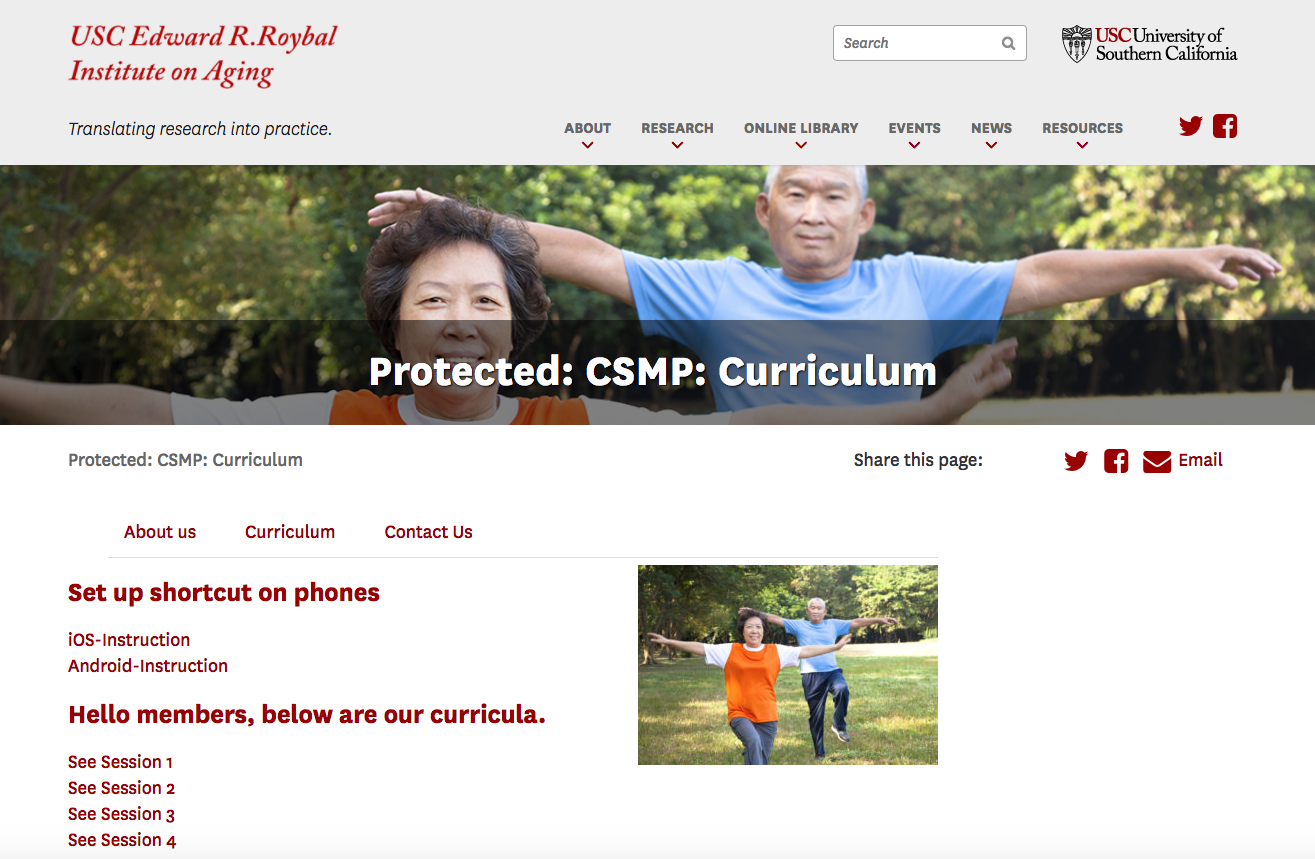 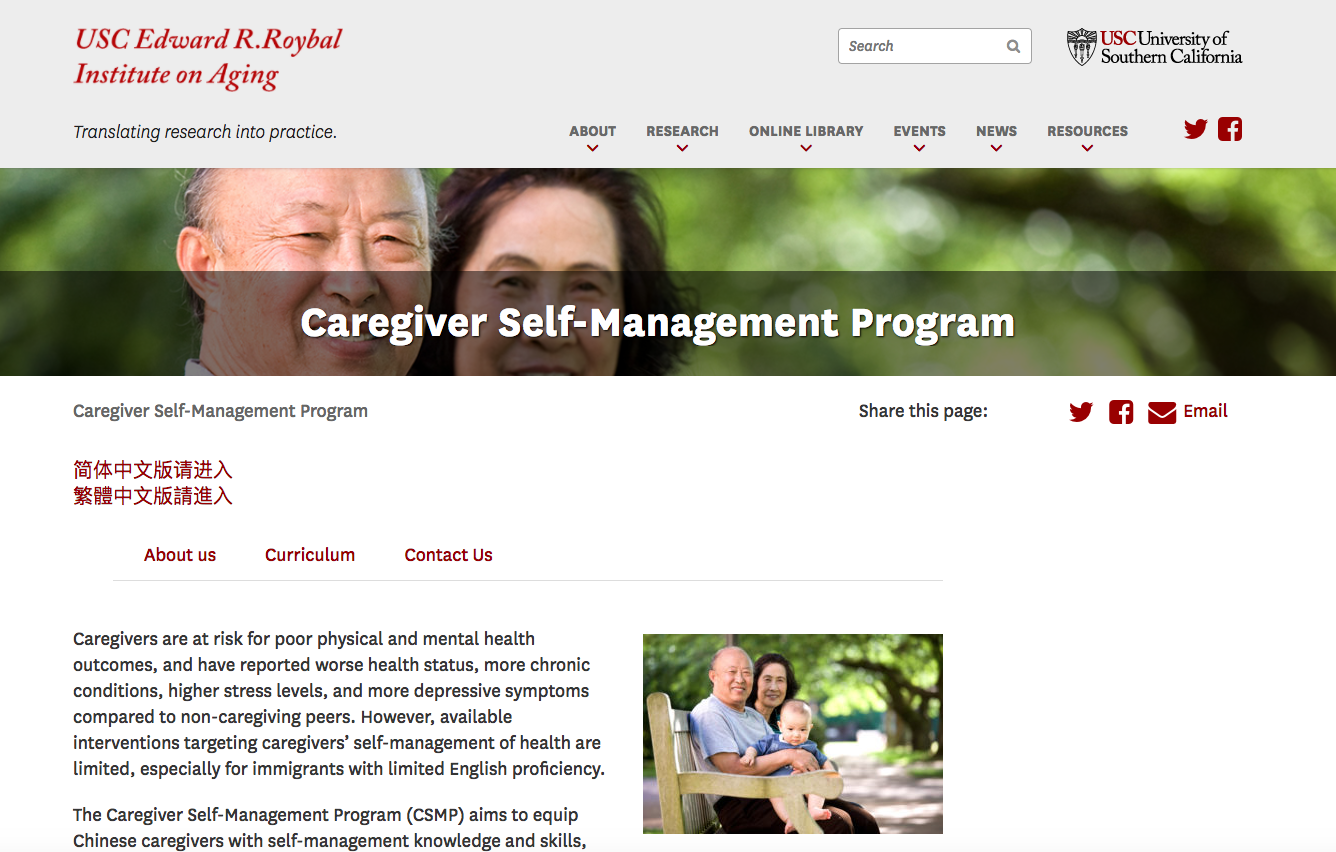 [Speaker Notes: Teresa]
Research and Study Objectives
Formative Evaluation 
Studies (program evaluation & focus group discussion)
Objectives
Develop the curriculum and training materials
Test the feasibility
Revision

Summative Evaluation
Effective study
Objectives
Determine the effect size
Inform and propose future studies
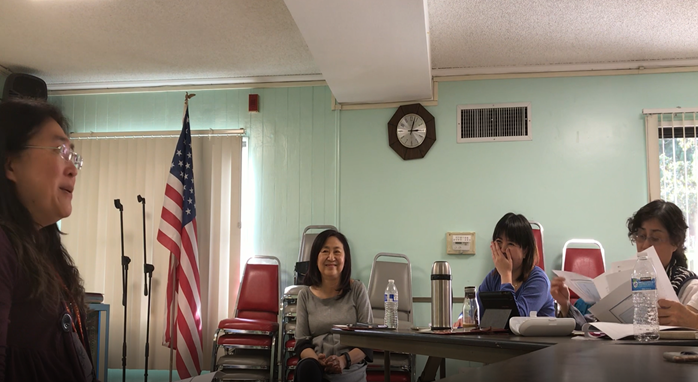 [Speaker Notes: Test the feasibility of implementing CSMP in practice
Identify areas which need adjustments, including content, strategies, and measures
Determine the effect size of the CSMP intervention 
Generate evidence that guides future studies]
Participants
Chinese American caregivers with limited English proficiency and at lease one diagnosed chronic condition living in Los Angeles
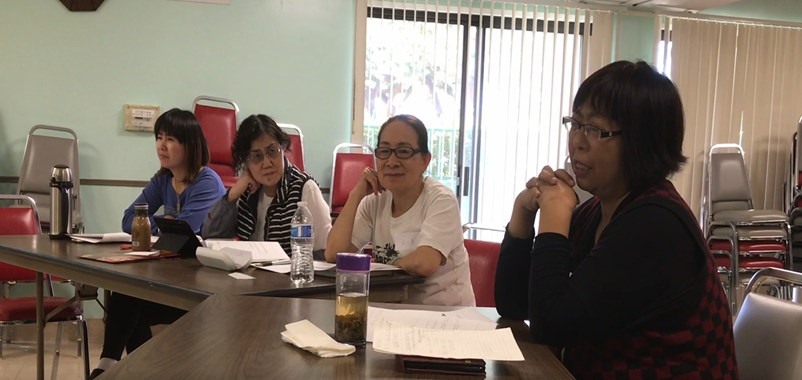 [Speaker Notes: All subjects are Chinese American caregivers, with limited English proficiency and at lease one diagnosed chronic disease
68 eligible subjects in total, recruited from four(4) non-profit, community based organizations (CBO), including two adult day healthcare centers, one senior housing facility, and one social service and health clinic center
Sampling method: clustered randomized sampling]
Study Sites and Sampling Method
Recruited from 4 community-based organizations (CBO)
Two adult day health centers, 
One senior housing facility
One health and social service center
Screened for eligibility
Clustered randomized sampling
Two CBOs randomly assigned to intervention group (IG) while other two to control group (CG)
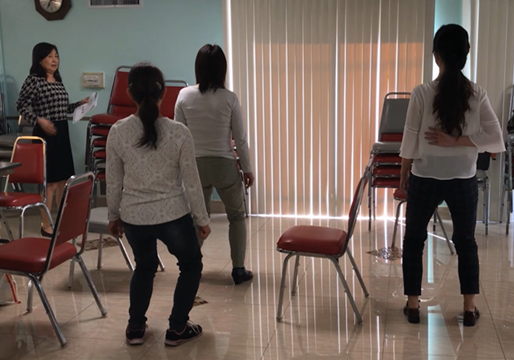 [Speaker Notes: All subjects are Chinese American caregivers, with limited English proficiency and at lease one diagnosed chronic disease
68 eligible subjects in total, recruited from four(4) non-profit, community based organizations (CBO), including two adult day healthcare centers, one senior housing facility, and one social service and health clinic center
Sampling method: clustered randomized sampling]
Random assignment to IG and CG after screening for eligibility
Baseline Survey
IG: CSMP training
CG: Usual care
Formative Evaluation: Evaluation form,
Focus group discussion
Post-intervention Survey
(immediately after the program ends
Follow-up Survey
(3 months after the program ends)
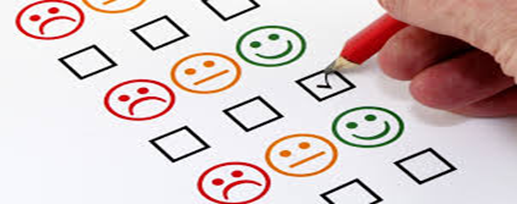 Preliminary Results – Demographics
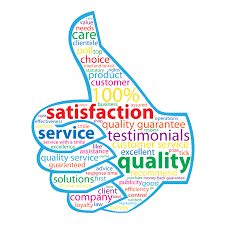 Post-intervention Evaluation Results
[Speaker Notes: Teresa]
Focus Group Discussion
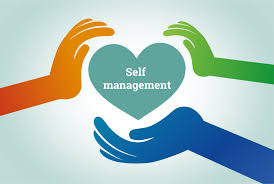 [Speaker Notes: Teresa]
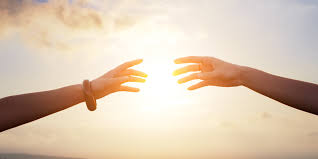 [Speaker Notes: Teresa]
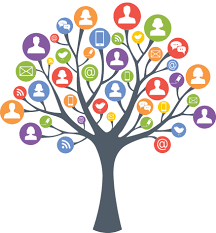 [Speaker Notes: Teresa]
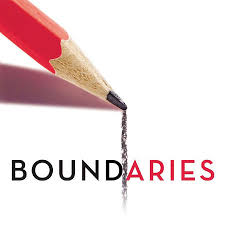 [Speaker Notes: Teresa]
[Speaker Notes: Teresa]
Preliminary Findings Summary
What are valued by caregivers?
Knowledge
Skills
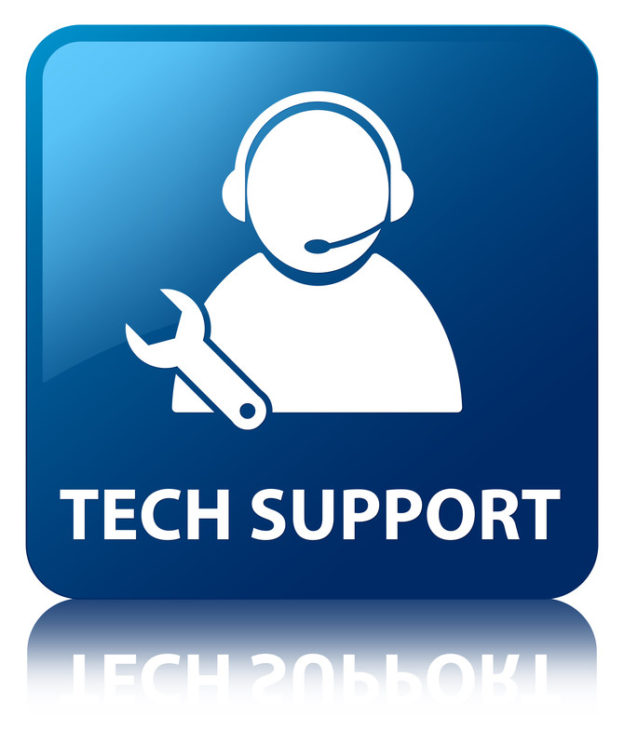 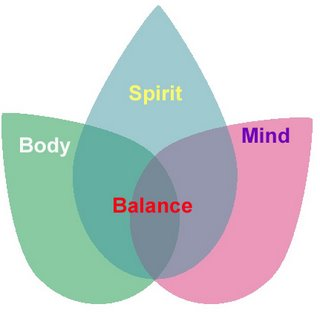 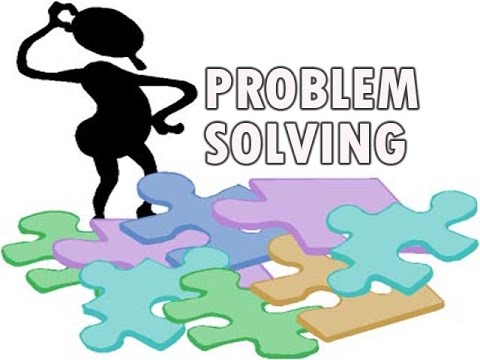 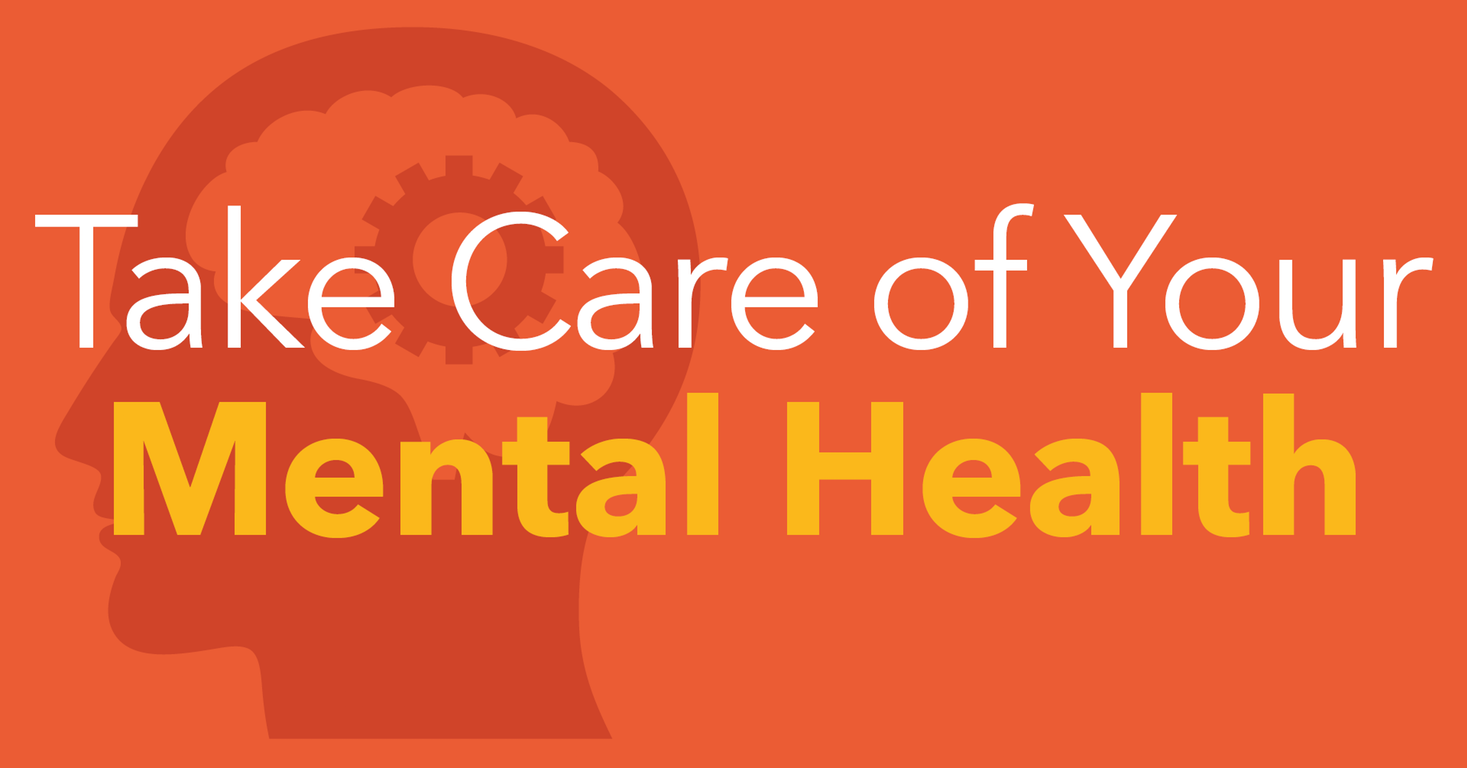 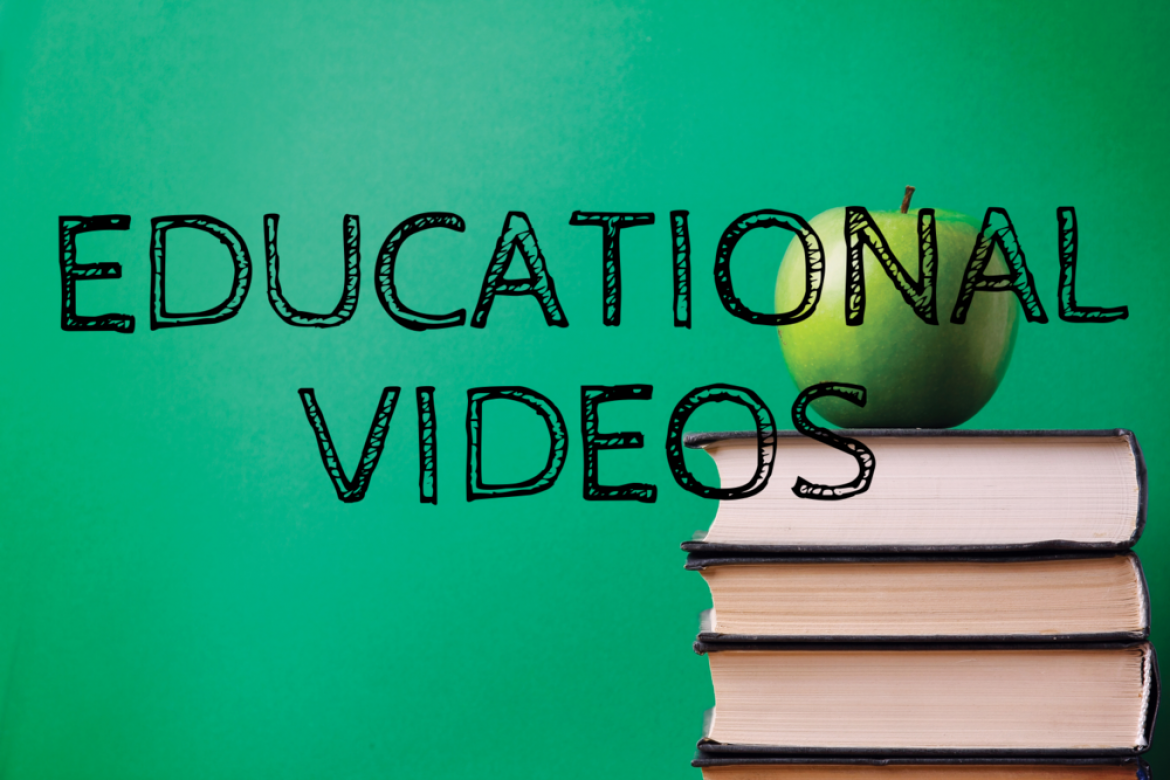 Major Research Issues and Proposed Solutions

Recruitment 
Issues: challenges including transportation, low motivations
Solutions: provide transportation and more training sites, training certificate


Scheduling 
Issues: difficult for potential participants in coming to in-person group training at fixed date, time, and location
Solution: use IT online mode
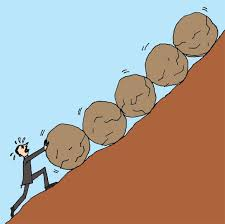 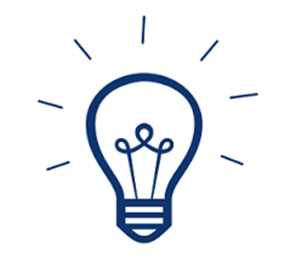 [Speaker Notes: Recruitment: 
Even with the support of community partners, we could only recruit a total of 35 participants within three months time
Challenges included availability of time, transportation limitations, and low motivation to participate (unaware of the importance of self-management)
Scheduling: 
Difficulties for potential participants in coming to in-person training at fixed date, time, and location]
Usage of Technology
Frequencies of Using Technologies to Search for Health Information
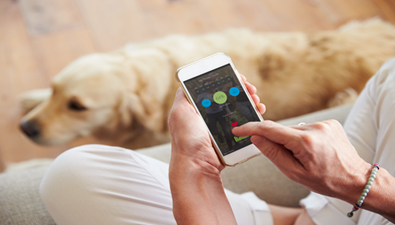 [Speaker Notes: Teresa]
Current Ongoing Work
Quantitative Data Analysis
Complete 3-month follow-up measurements
Quantitatively analyze the efficacy

Innovative Integration of Technology
Develop an application for CSMP  
Co-designed App Development 
Step 1: User Participatory Co-design Approach
Step 2: Alpha-Testing of the CSMP App prototype
Step 3: Beta-Testing of the CSMP App prototype
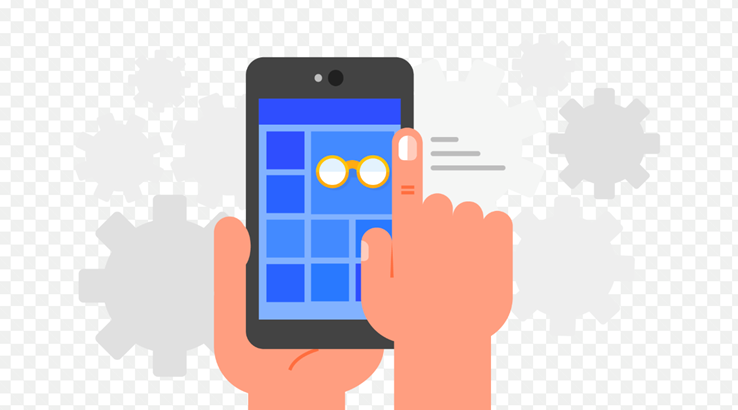 [Speaker Notes: Quantitative Analysis
Complete the remaining 3-month follow-up measurements, and analyze the efficacy of CSMP using quantitative data
Innovative Integration of Technology
The research team plans to design an application for CSMP  in order to help caregivers take the training anytime and anywhere and reach more caregivers
In addition to CSMP curriculum, new functions might cover:
Looking up disease knowledge
Locating peer support
Tracking health behaviors
Online tutoring
Push Notifications - The mobile app will push important notifications to encourage the caregivers or to remind the caregivers to take necessary actions]
Relevancy
Sharing
Notification
Preliminary Findings with Co-designers

How to make the app engaging to users?
Customized content
Enabling search
Experiences as caregivers 
Health knowledge
Learning goal setting
Reminders
Make it fun! e.g., Cartoon
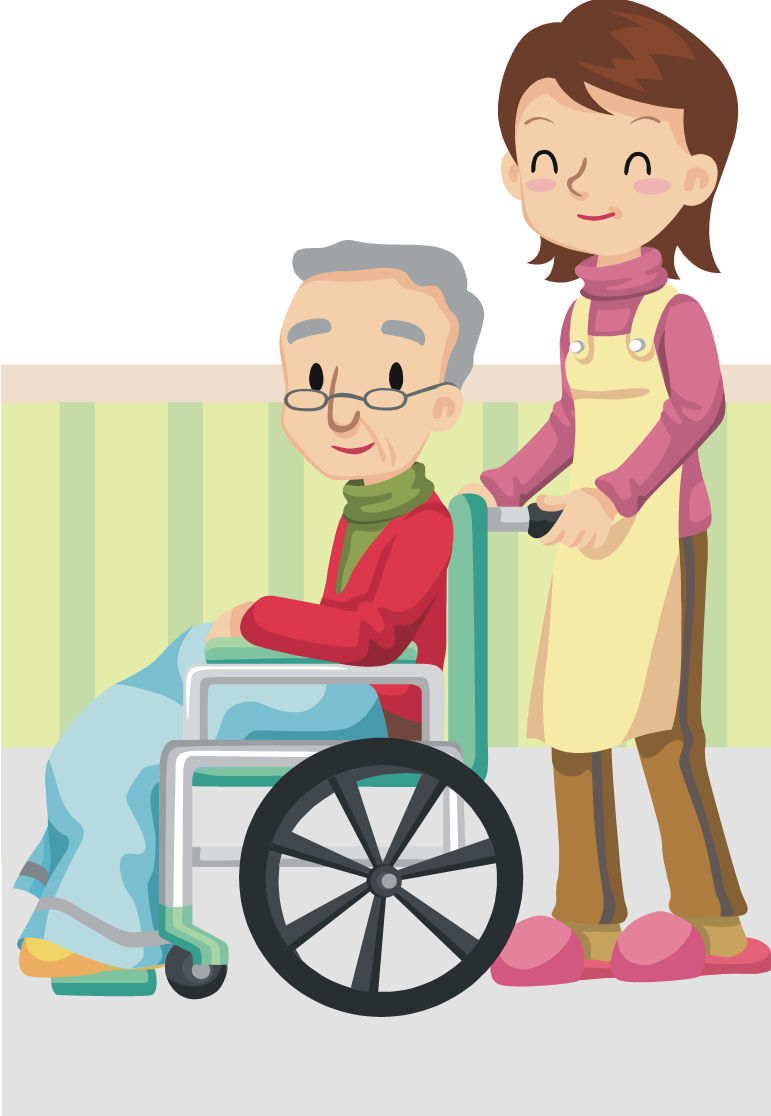 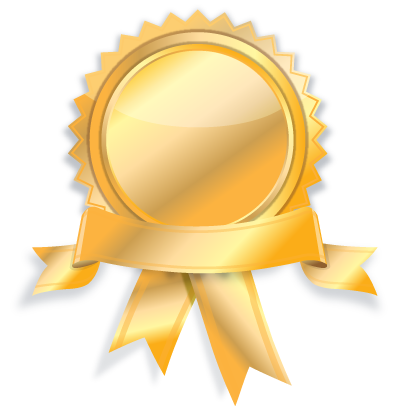 Training certificates  as rewards
[Speaker Notes: push notification
contents are delivered based on:
1.	how many days joined
2.	what he/she viewed
3.	interests
4.	…… (similar to Amazon)]
How to encourage health behavior?
Record health behavior and provide feedback
Online coaching
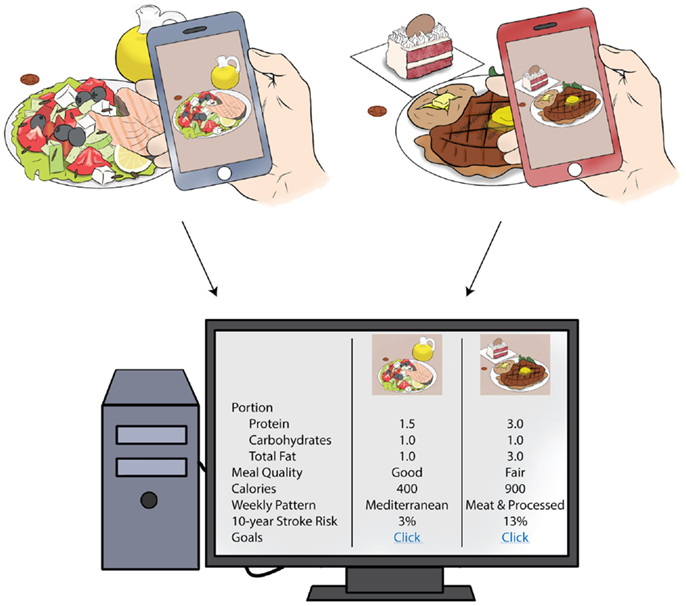 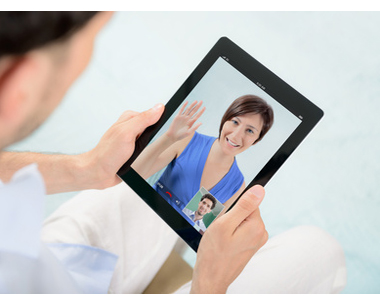 [Speaker Notes: push notification
contents are delivered based on:
1.	how many days joined
2.	what he/she viewed
3.	interests
4.	…… (similar to Amazon)]
Functions besides the curriculum
Searching (e.g. disease knowledge)
Connecting peer support
Tracking health behaviors
Online coaching/tutoring
Push notifications, etc.
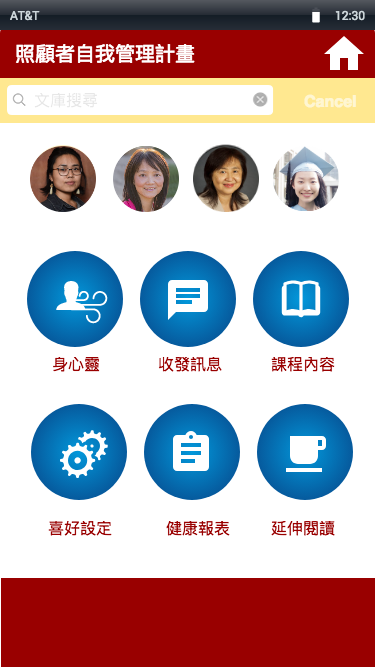 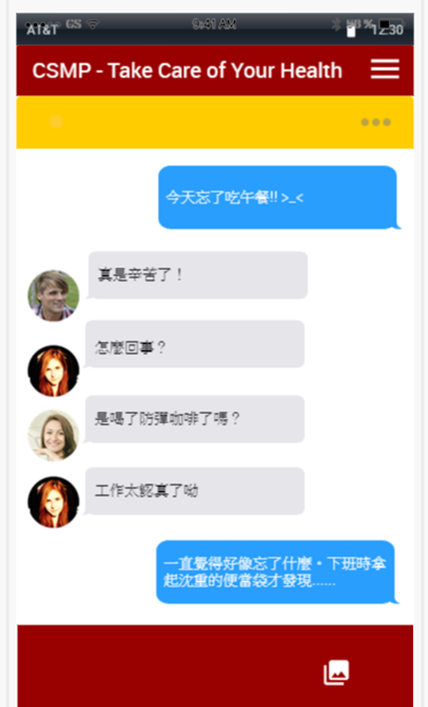 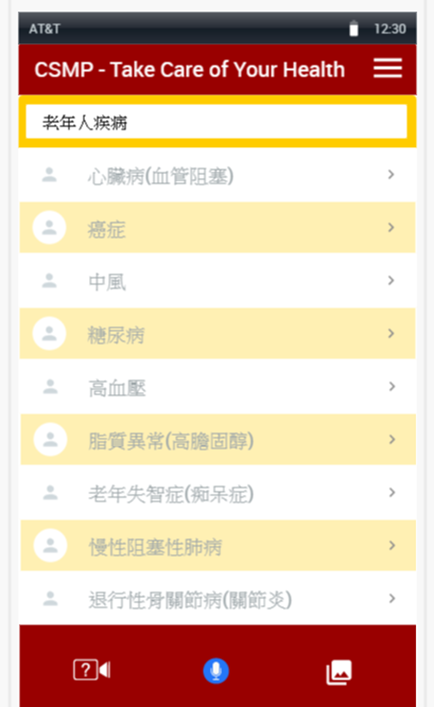 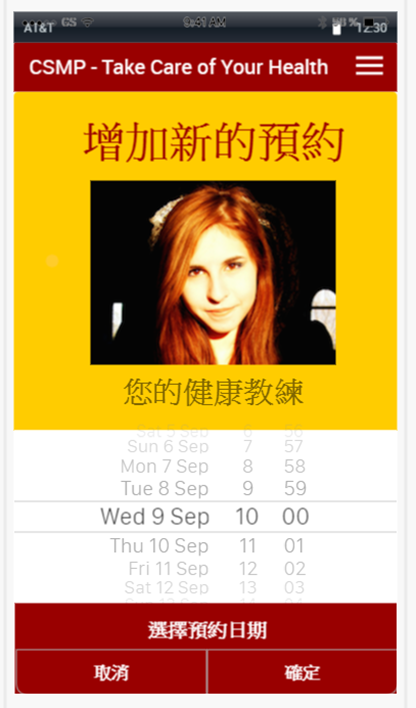 Future Work
Improve program and research design, including the Beta-Testing of the CSMP App prototype
Upgrade the research to a larger scale
Make comparison between in-person training, online training and control group
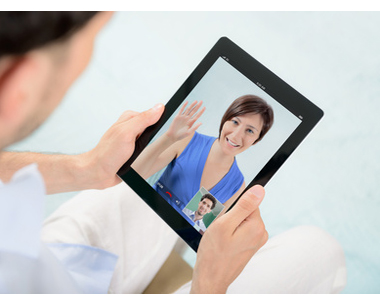 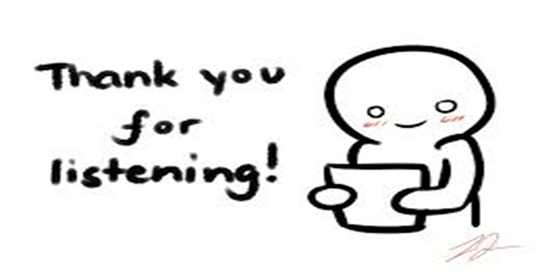 [Speaker Notes: Improve program and research design, including the Beta-Testing of the CSMP App prototype
Upgrade the research to a greater scale
Make comparison between in-person training, online training and control group]